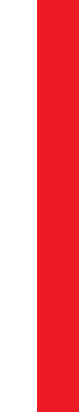 Wyniki karty pracy nr 1.Świadomość ekologiczna
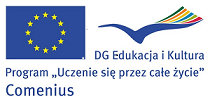 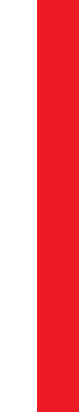 Wymień 3 przyczyny, które mogą zachęcać     do stosowania alternatywnej energii.
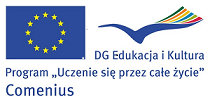 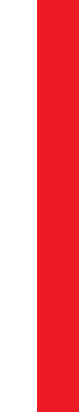 Wymień 5 znanych Ci źródeł energii alternatywnej.
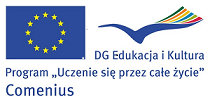 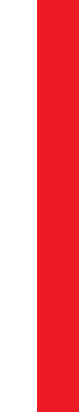 Jaki typ energetyki powinniśmy rozwijać               w Polsce?
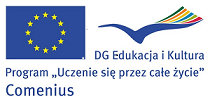 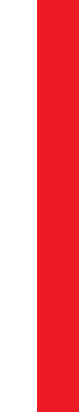 Uzasadnienia uczniów – odpowiedzi na temat wyboru  energetyki wodnej
Nie zanieczyszczają środowiska naturalnego
Mogą być instalowane także na małych ciekach wodnych
Darmowy surowiec
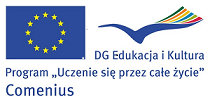 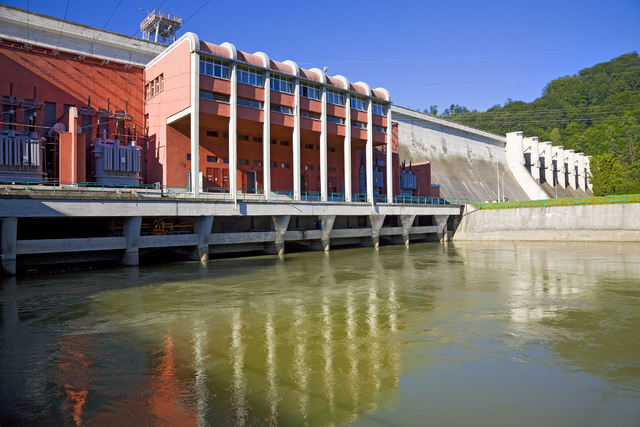 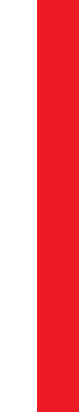 Uzasadnienia uczniów – odpowiedzi na temat wyboru energetyki wiatrowej
Zapobiegają globalnemu ociepleniu
Duża częstotliwość wiatrów w Polsce
Tania inwestycja
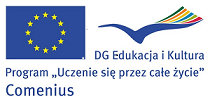 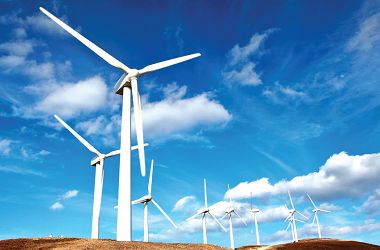 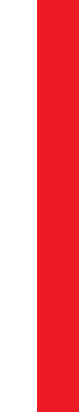 Uzasadnienia uczniów – odpowiedzi na temat wyboru energetyki słonecznej
Opłacalność 
Niewyczerpywalne źródło energii
Niskie koszty montażu paneli słonecznych
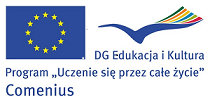 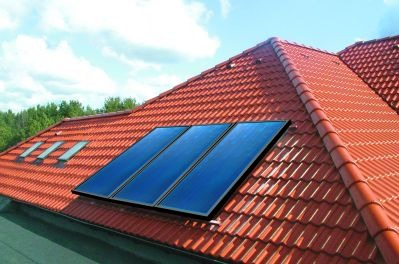 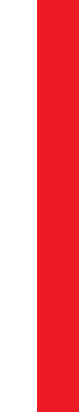 Uzasadnienia uczniów – odpowiedzi na temat wyboru energetyki jądrowej
Bezpieczeństwo energetyczne
Duża wydajność
Nie zanieczyszcza powietrza
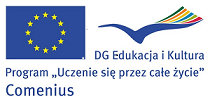 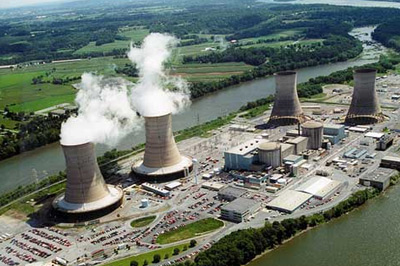 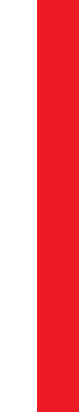 Uzasadnienia uczniów – odpowiedzi na temat wyboru energetyki geotermalnej
Korzystne warunki środowiska
Wysoka temperatura wód geotermalnych w Polsce
Darmowy surowiec
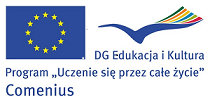 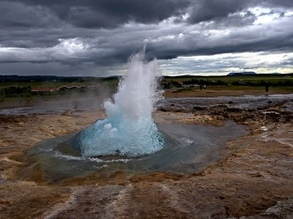 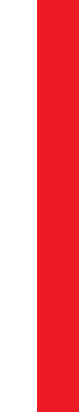 Jaki typ energetyki mógłby służyć do zaopatrywania w energię Twojego miasta/domu?
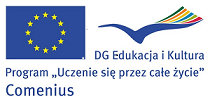 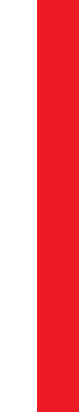 Uzasadnienia wyboru – energia słoneczna
Możliwość montowania paneli              na budynkach
Łatwy montaż
Oszczędności                         w gospodarstwach domowych
Niskie koszty inwestycji
Brak zanieczyszczeń powietrza
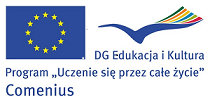 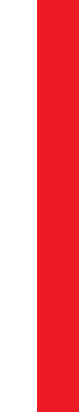 Uzasadnienia wyboru – energia wiatrowa
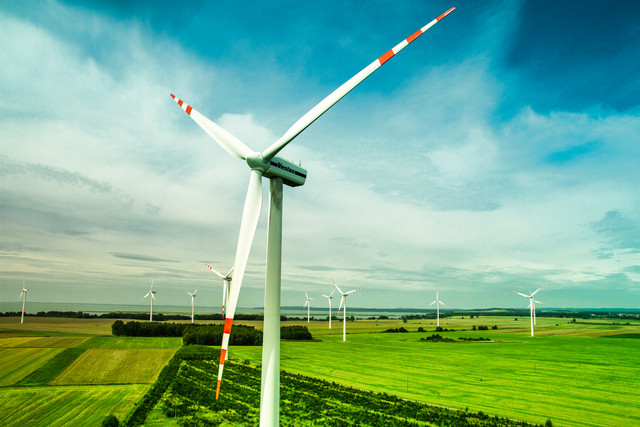 Dobre warunki przyrodnicze na Śląsku
Niski koszt inwestycji
Darmowe źródło energii
Oszczędności dla gminy 
Brak zanieczyszczeń powietrza
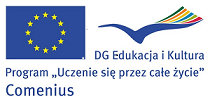